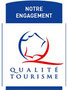 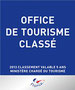 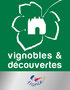 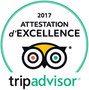 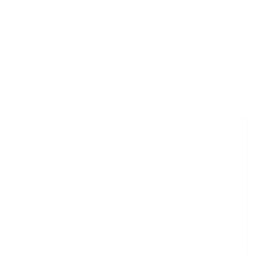 Etude de fréquentation
Office de Tourisme Bergerac - Sud Dordogne
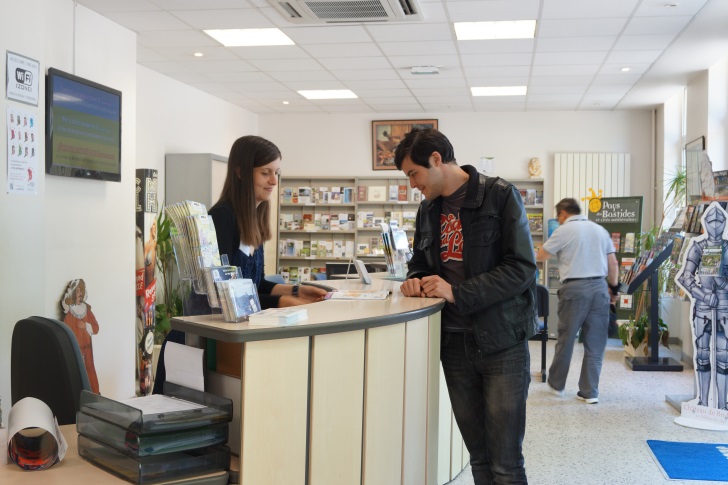 Saison d’avril à octobre
2017
Office de Tourisme Bergerac Sud Dordogne – Observatoire local – Novembre2017
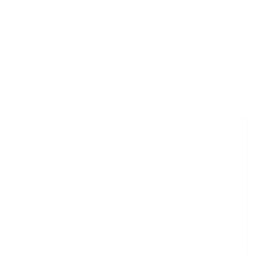 Étude
Mois par mois
FRÉQUENTATION DES POINTS D’ACCUEIL
Office de Tourisme Bergerac Sud Dordogne – Observatoire local – Novembre2017
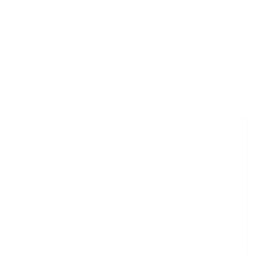 AVRIL 2017
Très forte hausse par rapport au mois d’avril 2016 surtout des Etrangers
( 53 %)

Le weekend de Pâques est inclus dans les 3 zones de vacances. (il était en mars en 2016)
Office de Tourisme Bergerac Sud Dordogne – Observatoire local – Novembre2017
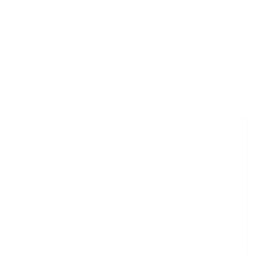 MAI 2017
Petite  baisse de 2,7%

Les chiffres sont tirés vers le bas par les visiteurs Français (-7%) dans un contexte électoral traditionnellement nuisible au Tourisme

Heureusement les visiteurs étrangers sont en nette hausse : +5%
Office de Tourisme Bergerac Sud Dordogne – Observatoire local – Novembre2017
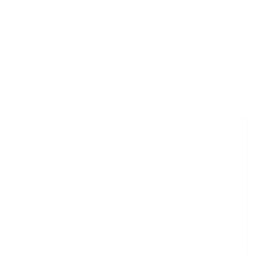 JUIN 2017
Contexte électoral toujours 

Recul général de 5% tant chez les Français que chez les visiteurs étrangers.
Office de Tourisme Bergerac Sud Dordogne – Observatoire local – Novembre2017
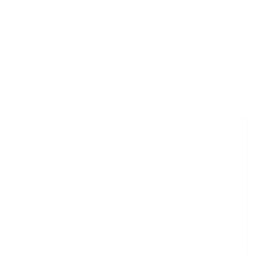 JUILLET 2017
Tendance homogène à la hausse 
(environ + 5 %)

Toutes les nationalités étrangères progressent sauf la Belgique

Mention spéciale pour l’Allemagne 
( +27%)
* A Noter: Sur les mois de juillet et août, les statistiques comprennent les visiteurs enregistrés sur l’antenne estivale de l’Office de Tourisme (Cloître des Récollets)
Office de Tourisme Bergerac Sud Dordogne – Observatoire local – Novembre2017
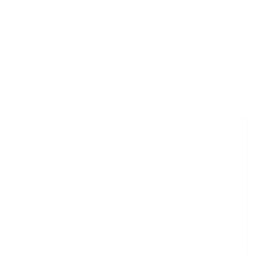 AOÛT 2017
Le nombre des visiteurs Français stagne mais à un bon niveau tandis que les Etrangers progressent (+3%) 

Au total on constate une très légère progression de 0.7%

Les Belges sont encore en net recul
les Britanniques en légère baisse
et à nouveau les Allemands en forte augmentation (+21%)
* A Noter: Sur les mois de juillet et août, les statistiques comprennent les visiteurs enregistrés sur l’antenne estivale de l’Office de Tourisme (Cloître des Récollets)
Office de Tourisme Bergerac Sud Dordogne – Observatoire local – Novembre2017
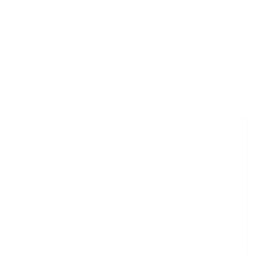 SEPTEMBRE 2017
+ 28 % de fréquentation du hall d’accueil 

Les visiteurs étrangers sont en très forte hausse avec + 40 % ; toutes les nationalités progressent

Mention spéciale pour l’Espagne avec +150 % mais aussi toujours les Allemands (+26%) 

Les Belges reviennent à un niveau correct après la baisse constatée durant l’été
Les Britanniques eux aussi sont en très forte progression (+30%)
Office de Tourisme Bergerac Sud Dordogne – Observatoire local – Novembre2017
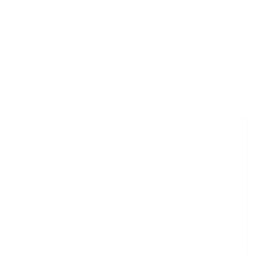 OCTOBRE 2017
La tendance à la hausse est spectaculaire avec un +20% global

Les Français augmentent de 18% tandis que les Etrangers progressent de 23 %

Une fois encore les Espagnols affichent une progression incroyable (+100%)

Les Anglais et les Belges sont également très bien orientés avec respectivement +30% et +20% 

Seuls les Néerlandais sont en recul par rapport à 2016 (-21,7%)
Office de Tourisme Bergerac Sud Dordogne – Observatoire local – Novembre2017
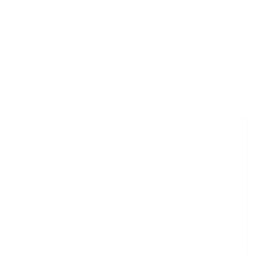 Synthèse 
sur la Saison
Office de Tourisme Bergerac Sud Dordogne – Observatoire local – Novembre2017
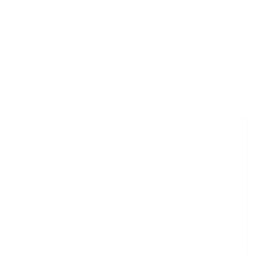 AVRIL à OCTOBRE 2017
Globalement sur les 7 mois de la saison 2017 (avril à octobre)

La progression est très sensible par rapport à 2016 (+5,4%)

+3% pour les visiteurs français et
+9% pour les visiteurs étrangers.
Office de Tourisme Bergerac Sud Dordogne – Observatoire local – Novembre2017
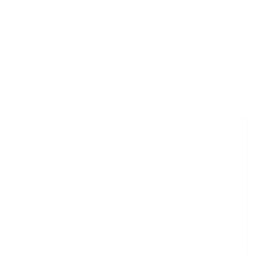 AVRIL à OCTOBRE 2017
Pour les visiteurs étrangers : 

Espagne + 24,2 %
Allemagne + 11.7 %
Pays Bas + 7 %
Royaume Uni + 6,7 %
Belgique +3,6 %
TOP 5
DES PROGRESSIONS
Office de Tourisme Bergerac Sud Dordogne – Observatoire local – Novembre2017
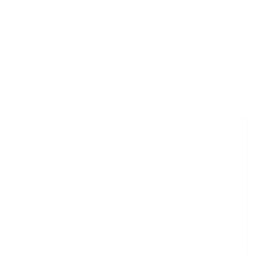 AVRIL à OCTOBRE 2017
Pour les visiteurs étrangers
(en nombre de visiteurs) : 

Royaume Uni  : 6 365
Pays-Bas : 2 668
Espagne : 2 611
Belgique  : 2 263
Allemagne  : 1102
TOP 5
DES NATIONALITÉS
Office de Tourisme Bergerac Sud Dordogne – Observatoire local – Novembre2017
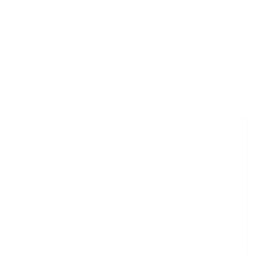 AVRIL à OCTOBRE 2017
Dans le courant du mois d’octobre 2017
l’office de Tourisme a atteint le score total de visiteurs accueillis en 2016
Office de Tourisme Bergerac Sud Dordogne – Observatoire local – Novembre2017
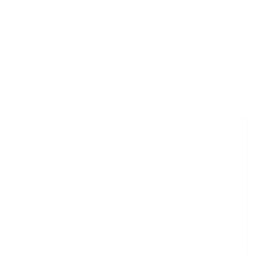 Tendance
DÉPARTEMENTALE
Office de Tourisme Bergerac Sud Dordogne – Observatoire local – Novembre2017
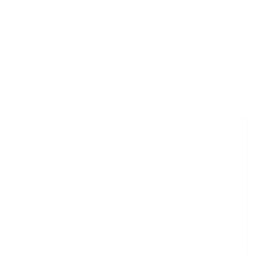 Source : Observatoire Départemental
Tendance Dordogne Périgord depuis le début de l’année jusqu’à fin août 2017(Source Observatoire départemental du Tourisme CDT)
Sites touristiques (hors Lascaux II et IV) : +8.5%
Ce sont les grottes (+28%) et les musées (14%) qui affichent les plus fortes progressions

Hôtellerie traditionnelle (janvier à septembre)
Sur les 9 premiers mois de 2017, les nuitées en hôtellerie en Dordogne ont progressé de 4,99%. (+ 6,94% pour la clientèle française et + 0,06% pour la clientèle étrangère)En juillet et Août, on observe un léger recul de la clientèle étrangère. 

Hôtellerie de Plein Air (juillet et août)
52 % des campings considèrent la saison 2017 comme supérieure à 2016 (déjà jugée comme très bonne) et 31% la considère équivalente. Ils sont 49% à juger en hausse la clientèle étrangère ; ils sont seulement 25% à considérer que la clientèle française a  augmenté et 61% qu’elle est équivalente à 2016.
Office de Tourisme Bergerac Sud Dordogne – Observatoire local – Novembre2017
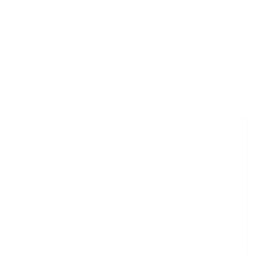 Enquête
express
Office de Tourisme Bergerac Sud Dordogne – Observatoire local – Novembre2017
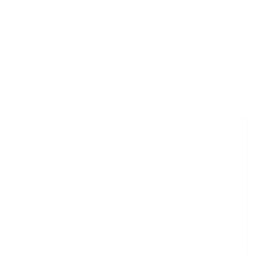 Enquête réalisée début octobre 2017
Enquête réalisée auprès des prestataires partenaires
de l’Office de Tourisme Bergerac - Sud Dordogne
88 répondants sur les 320 interrogés soit 27,5%. Parmi eux une petite moitié d’hébergeurs et un quart de vignerons et 1 douzaine de prestataires de loisirs. Très peu de restaurateurs.
L’enquête porte sur la perception et l’appréciation de la saison 2017 de mai à fin septembre par les professionnels du Tourisme du Pays de Bergerac et ce par rapport à la même période en 2016
Près de 62.5 % jugent la saison équivalente ou supérieure à 2016 ; 29,5 % la jugent meilleure ; 31.8 % la juge moins bonne
Dans le détail, ils sont 58 % à considérer que la fréquentation française a été équivalente ou supérieure à 2016 ; 26 % l’ont jugée supérieure
Concernant les visiteurs étrangers, les professionnels répondants ont été 53 % à considérer la saison comme équivalente ou supérieure. 31 % l’ont jugée supérieure.  On peut rapprocher ces chiffres de ceux enregistrés par l’OT avec une augmentation des visiteurs étrangers (+9%) plus fortement perçue
Office de Tourisme Bergerac Sud Dordogne – Observatoire local – Novembre2017
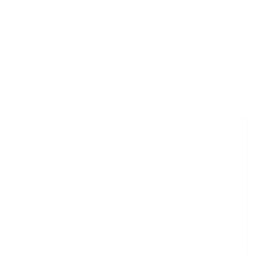 Enquête réalisée début octobre 2017 (suite)
Si l’on analyse les réponses par catégorie de répondants on se rend compte que les hébergeurs sont 57 % à considérer la saison meilleure ou équivalente à 2016 ; 21% la jugent supérieure
Côté vignerons et producteurs régionaux, ils sont 59 % qui considèrent la saison meilleure ou équivalente à 2016 ; 18 % la trouve supérieure et 41 % équivalente
C’est chez les prestataires de loisirs que l’on trouve le plus fort niveau d’insatisfaction avec 66 % des répondants qui jugent la saison moins bonne.
Pour ce qui est d’affiner l’appréciation de la saison par les professionnels en fonction des nationalités de visiteurs, le nombre de réponse «ne sait pas» est tel qu’il ne permet pas d’en tirer une tendance fiable.
Office de Tourisme Bergerac Sud Dordogne – Observatoire local – Novembre2017